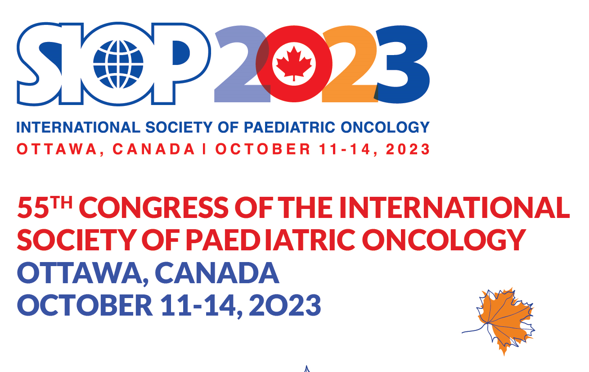 SIOP GLOBAL HEALTH SESSIONS
SIOP 2023
SIOP GHN ANNUAL ASSEMBLY(In-person only)
SIOP 2023 Day -2 (Tuesday, 10th October 2023)
Time: 1300-1600
Room: 210 Hall
Moderators: Muhammad Saghir Khan, and Michael Sullivan
Welcome and apologies
GHN Transformations- updates and the next steps
Working Group structure 
Co Chairs Elections
GHN Core Steering Group Elections
SIOPGHN Membership and SIOP Connect
SIOP GHN in SIOP 2023 Congress
WG reports and Acknowledgments
SIOP/St. Jude ARIA
Global Mapping Project
WHO GICC
Any other business
“BEST OF SIOP GHN FREE PAPER SESSION”
SIOP 2023 Education Day (Wednesday, 11th October 2023)
Time: 0815-0945
Room: 210 Hall
Moderators: Muhammad Saghir Khan, and Michael Sullivan
MNAVIGATOR: A DIGITAL HEALTH APPLICATION TO FACILITATE COMPLIANCE WITHSTANDARDIZED PEDIATRIC CANCER TREATMENT PROTOCOLS IN TANZANIA - Kristin Schroeder (USA)
ESTABLISHING A SUSTAINABLE PUBLIC-PRIVATE PARTNERSHIP (PPP) MODEL FOR THEDELIVERY OF SPECIALIZED MULTIMODALITY PAEDIATRIC CANCER CARE - Girish Chinnaswamy (India) 
DOSE ROUNDING OF PARENTERAL CHEMOTHERAPY: A STRATEGY FOR MINIMIZING THECOST OF PEDIATRIC CANCER TREATMENT AT MBARARA REGIONAL REFERRAL HOSPITAL,UGANDA -John Isiiko (Uganda)
IMCICA+: OPTIMIZATION OF THE "INTEGRATED MANAGEMENT FOR CHILDHOODILLNESSES-CANCER (IMCICA)" TO DECREASE TIME TO CANCER DIAGNOSIS IN CHILDREN BY TAILORED TRAINING OF PRIMARY HEALTHCARE PROVIDERS - Oscar Ramirez (Colombia)
Q&A
“ FAMILY-CENTERED CARE, CURE FOR MORE, CARE FOR ALL”Jointly organized by Young SIOP, Global Health, Nursing, Supportive Care Networks and CCI
SIOP 2023 Education Day (Wednesday, 11th October 2023)
Time: 1015 - 1145
Room: 213-215 Hall
Moderators: Michael Sullivan (Australia) and  João Bragança (Portugal) 

INTRODUCTION TO FAMILY-CENTRED CARE - Anne-Sophie Darlington (United Kingdom)
OVERVIEW OF WHAT THE NURSING ROLE IN FAMILY-CENTERED CARE- Jennifer Mclean (Canada)
THE ROLE OF A PHYSICIAN IN FAMILY-CENTERED CARE IS AND HOW ONE CAN INCORPORATE IT - Stefan Friedrichsdorf (USA)
FAMILY-CENTRED CARE FROM CCI PERSPECTIVE. ROLE OF PARENTS AND WHY IT IS IMPORTANT- Georgia Kokkinou (Greece)
PANEL: HOW FAMILY-CENTERED CARE WAS INCORPORATED DURING THEIR CARE- Dawn Pickering (Canada), Oliver Acosta-Pickering (Canada), Alejandra Mendez (Chile), Sidney M. Chahonyo (Kenya)
Q&A
“PAEDIATRIC ONCOLOGY VIRTUAL EDUCATIONAL RESOURCES”
SIOP 2023 Education Day (Wednesday, 11th October 2023)
Time: 1345 - 1515
Room: 210 Hall
Moderators: Muhammad Saghir Khan , Neil Ranasinghe, Nita Radhakrishnan

SIOP’s Virtual Educational Offerings- Muhammad Saghir Khan

“Free of Cost” and “Open for All” Virtual Educational Platforms- Neil Ranasinghe

International Pediatric Association and Pediatric Oncology Education- Nita Radhakrishnan
Audience engagement- SLIDO Voting and Comments
Interactive Panel Discussion: "Strengthening Virtual Educational Resources- the Way Forward" 
Panelists: Guillermo Chantada (SIOP President), François Doz (SIOP Education and Training Committee), Korede Akindele (Young SIOP), Courtney Sullivan (SIOP Nursing Network), Claudia Sampor (TELEO), Stacey Marjerrison (Canadian Pediatric Association), Laila Hessissen (GFAOP), Daniel Moreira (St. Jude/C4K), Iman Sidhom (POEM), Hafeez Abdelhafeez (IPSO), Rejin Kebudi (Istanbul University), Natia Esiashvili (PROS), Lee Dupuis (iPOG)
“GLOBAL HEALTH - THE WHO GICC, THE GLOBAL MEDICINES PLATFORM, SIOPPARC, SIOP GLOBAL MAPPING AND THE SIOP -ST JUDE ARIA GUIDELINECOLLABORATION”
SIOP 2023 Education Day (Wednesday, 11th October 2023)
Time: 1545-1715
Room: 210 Hall
Moderators: Michael Sullivan, Kathy Pritchard-Jones, and Muhammad Saghir Khan

 WHO GICC: UPDATE FROM THE WHO CANCER TEAM - Roberta J. Ortiz (Switzerland)/Andre Ilbawi (Switzerland)
THE GLOBAL MEDICINES PLATFORM: PROGRESS UPDATE - Carlos Rodriguez-Galindo (USA) and Nickhill Bhakta (USA)
SIOP PARC: BUILDING GLOBAL RESEARCH CAPACITY FOR CHILDHOOD CANCER- Guillermo L. Chantada (Uruguay)
PUTTING CHILDHOOD CANCER ON THE MAP: UPDATE ON SIOP GLOBAL MAPPINGINITIATIVE- Maite Gorostegui (Spain)
THE ARIA GUIDE: THE CHILDHOOD CANCER GLOBAL GUIDELINES INITIATIVE - Michael Sullivan (Australia) and Nickhill Bhakta (USA)
MODERATED DISCUSSION: HOW CAN SIOP MEMBERSHIP ENGAGE WITH GLOBAL CHILDCANCER PROJECTS? - AUDIENCE Q&A
“ HANS-PETER WAGNER PRIZE SESSION”
SIOP 2023 Day +2 (Friday, 12th October 2023)
Time: 1510-1540
Room: Canada 3 Hall
Moderators: Muhammad Saghir Khan, and Michael Sullivan

 REDUCING CHEMOTHERAPY DOSE INTENSITY BY 25% AND ADDING RITUXIMAB IMPROVES SURVIVAL IN PEDIATRIC MATURE B-CELL NON-HODGKIN'S LYMPHOMA IN LMIC SETTING- Venkatraman Radhakrishnan (India)
“FROM SIOP PODC TO SIOP GHN”
SIOP 2023 Day +3 (Saturday, 13th October 2023)
Time: 1050-1150
Room: 206-208 Hall
Moderators: Muhammad Saghir Khan, Michael Sullivan, and Bilal Qureshi

SIOP GHN transformation- key decisions from GHN Annual Assembly
Alignment with SIOP Vision and Mission
Q&A
“UNDERNUTRITION IN CHILDHOOD CANCER IN LMICS”
SIOP 2023 Day +3 (Saturday, 14th October 2023)
Time: 0800-0900
Room: 210 Hall
Moderators: Minke Huibers (Netherland) and Judy Schoeman (South Africa)

Prevalence on malnutrition in childhood cancer in LMIC- A systematic review- Nthongase Makamo (Malawi)
Nutritional & Medical Implications and complications of SAM at cancer diagnosis- Maya Prasad (India)
The nutritional management of Severe Acute Malnutrition at cancer Diagnosis and during treatment- Amy Lovell (New Zealand)
The Role of Nutrition in Palliative Care in Paediatric oncology in LMIC- Megan Doherty (Canada)
Q&A
“PEDIATRIC ONCOLOGY CLINICAL TRIALS IN LMIC- CHALLENGES AND THE WAY FORWARD”
SIOP 2023 Day +3 (Saturday, 14th October 2023)
Time: 1015-1145
Room: 210 Hall
Moderators: Venkatraman Radhakrishnan (India) and Caitlyn Duffy (USA)

Clinical Trials 101 for young investigators in LMICs- Venkatraman Radhakrishnan (India)
Establishing a clinical trials research network in India the INPHOG experience- Ramandeep Arora (India)
Collaborating across borders for clinical trials. The GLAOP experience- Milena Villarroel (Chile)
Data for Common Good. What is it and how can it help LMICs- Samuel L. Volchenboum (USA)
Panel discussion: “Sharing experience in conducting clinical trials in LMIC”
        Panelists: All speakers, Trijn Israel, Muhammad Saghir Khan
Sessions of interest for SIOP GHN MEMBERS
SIOP 2023
“JOINT SESSION WITH GLOBAL HEALTH AND YOUNG SIOP AND AYA: PRECISION MEDICINE”
SIOP 2023 Education Day (Wednesday, 11th October 2023)
Time: 1345 - 1515
Room: 213-215 Hall


 UNLOCKING PERSONALIZED TREATMENTS. A GLOBAL PERSPECTIVE ON PRECISION MEDICINE 
Anita Villani (Canada)
Andrea S. Llera (Argentina)
Jarett Lalonde (Canada)
Angus Lalonde (Canada)
SYMPOSIUM 06“MY CHILD MATTERS - MANAGING EXISTING AND FUTURE ENDEMIC AND PANDEMIC DISEASES IN CHILDREN WITH CANCER”
SIOP 2023 Day +2 (Friday, 12th October 2023)
Time: 1410 - 1540
Room: 213-215 Hall
Moderators: Guillermo Chantada (Uruguay) and Miguela A. Caniza (USA)

MY CHILD MATTERS - INTRODUCTION AND GRANT PROGRAM UPDATES - Isabelle Villadary (France)
EXPERIENCE IN MANAGING CHILDREN WITH CANCER AND DENGUE IN HEALTH CARE INSTITUTIONS OF ASIA AND AMERICA REGION- Riyadi Adrizain (Indonesia)
EPIDEMIOLOGY AND OUTCOMES OF CHILDREN WITH CANCER AND TUBERCULOSIS INTHE ASIA AND AFRICAN REGION- Nita Radhakrishnan (India)
SUCCESS FACTORS FOR THE MANAGEMENT OF ANTIMICROBIAL RESISTANT PATHOGENSIN CHILDREN WITH CANCER - Miguela Caniza (USA)
Q&A
OTHERS
Keynote 01: HOW TO MAKE HIGH QUALITY EVIDENCE-BASED SUPPORTIVE CARE A REALITY - Lee Dupuis
Speaker: Kathy Pritchard-Jones
Canada Hall 3
12th October (@0840-0910)

Keynote 02: UPDATE ON GLOBAL INITIATIVE AGAINST CHILDHOOD CANCER- Speaker: Kathy Pritchard-Jones
Canada Hall 3
12th October (@1120-1150)
SIOP Award Session
Canada Hall 3
12th October (@1640-1810)

SCHWEISGUTH PRIZE LECTURE
Canada Hall 3
13th October (@1705-1735)